EXPORT MARKETING
Dr. Sumita Shankar
EXPORT INCENTIVES AVAILABLE TO INDIAN EXPORTERS
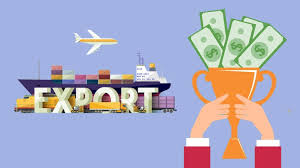 WHAT IS EXPORT INCENTIVES ?
1. IRMAC SCHEME
It stands for Industrial Raw Material Assistance Centre 
It is for supply of imported raw material 
The centre imports raw material in bulk
The centre supplies raw material to exporters. 
The raw material is supplied at concessional rate.
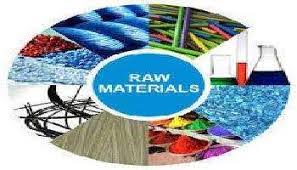 2. MARKETING DEVELOPMENT ASSISTANCE
This scheme is also known as MDA 
MDA is created by Government of India 
It is directed towards developing marketing abilities of exporters.  
Exporters are eligible for MDA in the form of deduction in their taxable
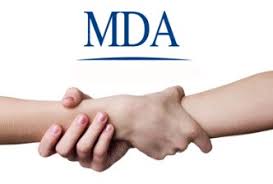 3. DUTY DRAW BACK
It is also known as DBK 
The exporters are entitled to claim refund of customs duty paid on the imported raw material. 
DBK involves refund of Central excise duty.
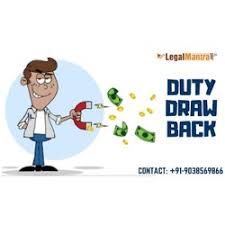 4. ENCOURAGEMENT TO EOU
EOU stands for export oriented  units 
 They are allowed to import raw material  
 EOU s are concentrated in , chemicals, food processing, engineering .
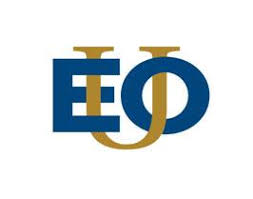 5. EXPORT PROMOTION CAPITAL GOODS SCHEME
This scheme is famously called as EPCG Scheme. 
 Under this scheme import of capital goods are allowed at 5%customs duty .
The export obligation to be fulfilled within 8 years
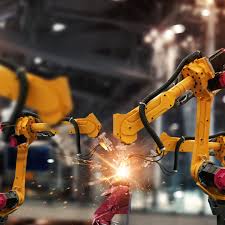 6. FINANCIAL BENEFITS
pre-shipment finance
Post Shipment finance
Exporter can claim refund of Octroi duty from local authorities
Finance from commercial and Exim Bank
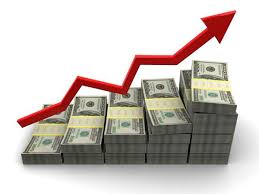 7. EXEMPTION FROM EXCISE DUTY
Finished goods if exported are exempted from Excise duty payment.
Under two ways 
     1) Export Under REBATE 
     2) Export Under Bond
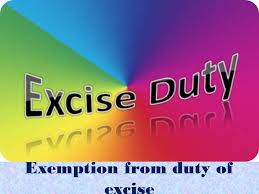 8. TRANSPORT FACILITIES
Rail Freight rebate 
Ocean Freight 
Air Freight subsidy
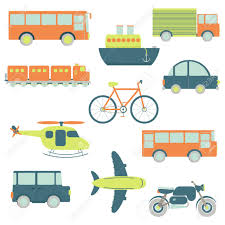 9 . DEEMED EXPORT BENEFITS
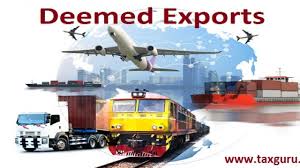 In this transaction goods do not leave the country 
Payment is received in Indian Rupee or foreign exchange 
Only the goods manufactured in India qualify for this benefit
10  . MERCHANDISE EXPORTS FROM INDIA SCHEME
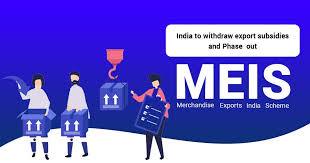 This scheme is launched in FTP 2015-20
MEIS incentives are available at 2, 3 and 5% of FOB value of exports
It includes agriculture products, handloom, electrical, fruits , vegetables , handicraft, herbs, Industrial machinery , paper, iron,
10  . SERVICE  EXPORTS FROM INDIA SCHEME
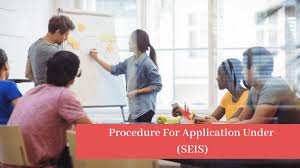 This scheme is launched in FTP 2015-20
Under SEIS scheme Duty Credit Scripts shall be granted as rewards 
Duty Credit Scripts and goods imported shall be freely transferable
Eligibility exporter should have foreign exchange earnings of $ 115,000 IN PREVIOUS FIANNACIAL YEAR.
The service provider gets 3 to 5% on net foreign exchange earned.
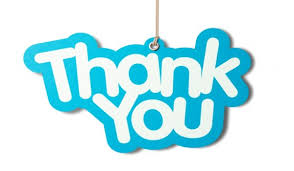